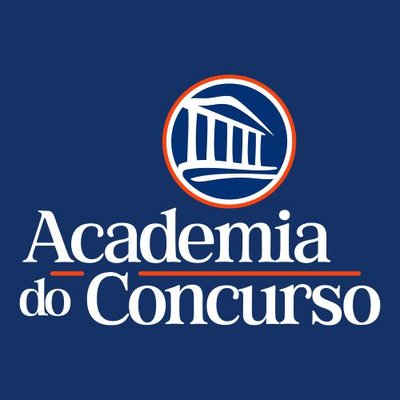 Finanças PúblicasAcademia do ConcursoParte 1O Básico Sobre a Oferta e a Demanda e a Eficiência do Sistema de Mercado
Prof.: Antonio Carlos Assumpção Doutor em Economia - UFF
Introdução
Aplicações da Análise da Oferta e da Demanda
Compreensão de como funciona o sistema de Mercado.
Analisar o impacto da interferência do governo nas condições de mercado: fundamentalmente, a introdução de impostos e a concessão de subsídios
Analisar como impostos, subsídios afetam o bem estar dos consumidores, produtores e da sociedade.
A Curva de Oferta
A Curva de Oferta nos mostra quanto os produtores estão dispostos a vender, dados os preços, mantidos constantes outros fatores que possam afetar a essa decisão.
Essa relação entre o preço e a quantidade ofertada pode ser representada por:
S
P2
A Curva de Oferta inclina-se para cima, demonstrando que quanto mais altos os preços maior será o desejo de produzir.
P1
Q1
Q2
A Curva de Oferta Graficamente
P
Q
Outras Variáveis que Afetam a Oferta
Custos de Produção
Mão de obra
Capital
Matérias-Primas 
Na verdade, qualquer fator que altere as condições de oferta que não seja o preço, ocasiona um deslocamento da curva de oferta (mudança na oferta).
Outras Variáveis que Afetam a Oferta
Uma alteração no preço provoca um movimento ao longo da curva de oferta (variação da quantidade ofertada).

Uma alteração em qualquer outro fator que altere as condições de oferta provoca um deslocamento da curva de oferta (variação da oferta).
S
S’
P1
P2
Q0
Q1
Q2
Mudanças na Oferta
O Custo das Matérias-Primas Cai
P
Curva de oferta  desloca-se para S’ : maior produção para qualquer preço em S’ que em S.
Q
Oferta: Uma Revisão
Existe uma relação direta entre o preço e a quantidade ofertada. Um aumento no preço provoca uma variação da quantidade ofertada, repreesentada por um deslocammento ao longo da curva de oferta.

Existe uma relação inversa entre os custos de produção e a oferta. Um aumento nos custos de produção provoca uma variação da oferta,  representada pelo deslocamento da curva de oferta para a esquerda.
A Curva de Demanda
A Curva da Demanda nos mostra quanto os consumidores estão dispostos a comprar a cada preço alternativo.
Essa relação entre o preço e a quantidade pode ser mostrada pela seguinte equação:
A Curva de Demanda é negativamente Inclinada, demonstrando que os consumidores estão dispostos a comprar mais a um preço menor.
D
A Curva de Demanda Graficamente
P
P0
P1
Q1
Q
Q0
Outras Variáveis que Afetam a Demanda
Renda

Gostos e Preferências

Preço dos Bens Relacionados
Substitutos
Complementares

Na verdade, qualquer fator que altere as condições de demanda que não seja o preço, ocasiona um deslocamento da curva de demanda (mudança na demanda).
Outras Variáveis que Afetam a Demanda
Uma alteração no preço provoca um movimento ao longo da curva de demanda (variação da quantidade demandada).

Uma alteração em qualquer outro fator que altere as condições de demanda provoca um deslocamento da curva de demanda (variação da demanda).
D’
D
P2
P1
Q0
Q1
Q2
Mudanças na Demanda
Aumento da Renda
P
Curva de demanda desloca-se para a direita: maior a demanda para qualquer preço em D’  que em  D.
Q
Demanda : Uma Revisão
Existe uma relação inversa entre o preço e a quantidade demandada. Um aumento no preço provoca uma variação da quantidade demandada, representada por um deslocamento ao longo da curva de demanda.
Existe uma relação direta entre a demanda e a renda, gostos e preferências e os preços dos bens substitutos e uma relação inversa no caso dos preços dos bens complementares. Uma alteração em qualquer uma dessas variáveis provoca uma modificação da demanda,  representada pelo deslocamento da curva de demanda.
A interseção das curvas de oferta e demanda determina o preço e a quantidade de equilíbrio.
S
P0
D
Q0
O Mecanismo de Mercado
P
Q
O Mecanismo de Mercado
Características do Equilíbrio de Mercado:
QD = QS
Não há excedente
Não há escassez
Não há pressão para variação no preço
S
Excedente
P1
Se preço está acima do Preço de equilíbrio:
Qs  > Qd
Preço cai  até que se  atinja o equilíbrio de mercado
P0
D
Q0
O Mecanismo de Mercado
P
Q
O Mecanismo de Mercado
Excedente
O Preço de Mercado é superior ao preço de equilíbrio
Existe um excesso de oferta.
Produtores reduzem seus preços.
Quantidade demandada aumenta e a quantidade ofertada diminui.
O mercado continua a se ajustar até que o preço de equilíbrio seja alcançado.
Assumindo que o preço é P1: 
1) Qs = Q2 > Qd = Q1 
2) Excesso de oferta é Q2 - Q1.
3) Produtores reduzem o preço
4)A Quantidade ofertada diminui e a demandada aumenta
5) Equilíbrio com P2  e  Q3
P
S
Excedente
P1
P2
D
Q1
Q3
Q
Q2
O Mecanismo de Mercado
O Mecanismo de Mercado
Escassez
O Preço de Mercado é Inferior ao Preço de Equilíbrio:
Existe Escassez.
Produtores aumentam o preço.
A quantidade demandada diminui e a quantidade ofertada aumenta.
O mercado continua a ajustar até que o novo preço de equilíbrio seja alcançado.
Assumindo que o preço é P2 :
Qd = Q2 > Qs = Q1
A Escassez é  Q2 - Q1
Produtores elevam o preço
A quantidade ofertada aumenta e a demandada diminui.
Equilíbrio com P3 e Q3
P
S
P3
P2
Escassez
D
Q1
Q3
Q2
Q
O Mecanismo de Mercado
O Mecanismo de Mercado
Sumário do Mecanismo do Mercado

Oferta e Demanda interagem para determinar o equilíbrio de mercado.
Quando  não  houver equilíbrio, o mercado se ajustará, através de variações no preço, até que se alcance o equilíbrio.
Os mercados  devem  ser competitivos  para  que  o mecanismo seja eficiente.
S
D
S’
P1
P3
Q1
Q3
Q2
Mudanças no Equilíbrio de Mercado
P
Preço das Matérias-Primas Cai
S muda para S’
Excedente =  Q2 – Q1
Equilíbrio = P3 e Q3
Q
D’
S
P3
Q3
Q2
Mudanças no Equilíbrio de Mercado
P
D
Aumento da Renda
Demanda muda para D’ 
Escassez = Q2 - Q1
Equilíbrio = P3 e Q3
P1
Q1
Q
S
D’
S’
D
P2
P1
Q1
Q2
Mudanças no Equilíbrio de Mercado
P
Aumento da Renda e redução do preço das matérias-primas 
O aumento em D é maior que o aumento em S
Preço e quantidade de equilíbrio   aumentam   para   P2 e Q2
Q
Mudanças no Equilíbrio de Mercado
Quando a oferta e a demanda alteram-se simultaneamente, o impacto no preço de equilíbrio e quantidade é determinado por:

O tamanho relativo e direção da mudança.

O formato  das curvas de oferta e demanda.
Um Exemplo com o Preço Real dos Ovos nos EUA
O Preço Real dos Ovos Caiu 59% de 1970 Para 1998
Oferta aumentou devido ao aumento da mecanização da produção, o que implicou em maior produtividade e, com isso, a consequente  redução dos custos de produção.
Demanda diminuiu por uma alteração nas preferências dos consumidores: ovos contém muito colesterol.
S1970
S1998
$0,61
Os preços cairam até que  um novo equilíbrio fosse alcançado , com  P = $0,26 e uma  quantidade de 5.300 milhões de dúzias
$0,26
D1970
D1998
5.500
5.300
Mercado de Ovos
P (US$ de 1970)
Q 
(milhões de dúzias)
O Preço do Ensino Universitário
O preço real do ensino universitário aumentou 68% entre 1970 e 1995.

Oferta diminuiu devido ao aumento dos custos dos equipamentos (modernas salas de aula, laboratórios e bibliotecas) e pessoal. 

Demanda aumentou devido ao aumento do número de estudantes secundaristas querendo cursar uma universidade.
Os preços aumentaram até que um novo equilíbrio fosse alcançado com P = $4.248  q = 14,9 milhões de estudantes
S1995
$4,248
S1970
$2,530
D1995
D1970
8.6
14.9
O Mercado de Ensino Universitário
P (US$ de 1970)
Q 
(milhões de estudantes)
A Curva de Demanda Algebricamente
Demanda:  Q = a – bP
Coeficiente angular da reta de demanda. Sensibilidade da quantidade demandada em relação ao preço.
Coeficiente  linear  da  reta de demanda: desloca a reta paralelamente.
A Curva de Oferta Algebricamente
Oferta:   Q = c + dP
Coeficiente angular da reta de oferta. Sensibilidade da quantidade ofertada   em relação ao preço.
Coeficiente linear  da  reta  de  oferta: desloca a reta paralelamente.
O Equilíbrio
O equilíbrio ocorre quando a quantidade demandada é igual a quantidade ofertada, logo:

Em equilíbrio :  S = D
a – bP  =  c + dP
Substituindo na demanda ou na oferta
Demanda   Q = 7500 – 500P

Oferta        Q = 500 + 200P
1980
O Mercado de Laranjas
Suponha   que  as  curvas  de  demanda  e  oferta  que representam o mercado de laranjas sejam dadas pelas seguintes expressões,  onde o preço está expresso em US$ e a quantidade em milhões de sacas:
O Mercado de Laranjas
O equilíbrio exige que  S = D , logo:
-
=
+
7500
500
P
500
200
P
=
700
7000
P
e
=
P
10
0
Aplicando o preço de equilíbrio na oferta ou na demanda:
e
=
Q
2500
0
S0
a / b 15
10
D0
2500
-c/d -2,5
c 500
a 7500
O Mercado de Laranjas
P
Demanda :  Q = a – bP
Oferta      :   Q = c + dP
Q
O Mercado de Laranjas
Em 1990 a demanda e a oferta passam a ser:
Demanda   Q = 9500 – 500P
Oferta        Q = 750 + 200P

Assim, o novo equilíbrio passa a ser:

9500 - 500P = 750 + 200P
P = 12,5
Q = 3250
P
S0
S1
12,5
10
D1
D0
Q
2500
3250
O Mercado de Laranjas
Elasticidades da Oferta e Demanda
Elasticidade é uma medida da sensibilidade de uma variável em relação a outra, em termos relativos.
Ela nos mostra uma mudança percentual em uma variável em resposta a uma mudança percentual em outra variável.
Elasticidades da Oferta e Demanda
Elasticidade-Preço da Demanda
Medida de sensibilidade da quantidade demandada em relação as alterações no preço.

Mede a variação percentual na quantidade demandada por um bem ou serviço  resultante de uma mudança percentual no preço.
Elasticidades da Oferta e Demanda
A Elasticidade-preço da demanda é:
A mudança percentual de uma variável é a mudança absoluta na variável dividida pelo nível original da variável.
Derivada da quantidade em relação ao preço
Elasticidades da Oferta e Demanda
Como existe uma relação inversa entre P e Q, EP é um número negativo.
Se                   Elasticidade Unitária        
P  e  Q   variam  na mesma proporção
Se                   Demanda Elástica             
Q  varia  mais  que proporcionalmente
Se                   Demanda Inelástica           
Q varia menos que proporcionalmente
Elasticidades da Oferta e Demanda
Fatores que Influenciam a Elasticidade-Preço da Demanda 
Quanto maior o número de substitutos para o bem em questão, maior a elasticidade-preço.

Quanto  maior a  participação relativa do bem em questão no orçamento, maior a elasticidade-preço.

Quanto maior a essencialidade  do  bem  em questão, menor a elasticidade-preço
Para uma curva de demanda linear a Elasticidade-Preço estará entre zero e infinito. 
Ela é mais alta quanto maior a elasticidade-preço, pois os consumidores são mais sensíveis as alterações no preço quanto mais elevado este for.
4
Curva da Demanda Linear 
Q = a - bP
Q = 8 - 2P
Ep = -1
2
Q = 8 - 2P
Ep = 0
4
8
Elasticidades da Oferta e Demanda
P
Q
P
Q
Q
Elasticidade de Preço da Demanda
Demanda Completamente Inelástica (Anelástica)
D
P
P
D
Q
Elasticidade de Preço da Demanda
Demanda Infinitamente Elástica
A Receita das Firmas e a Elasticidade-Preço da Demanda
Receita Total = P x Q = Gasto do Consumidor
Se  a   elasticidade-preço   da   demanda  for  unitária,  uma alteração no preço não altera a receita total.
Se a  demanda  for elástica,   um  aumento no preço reduz a receita total e uma redução no preço aumenta a receita total.
Se a demanda for inelástica, um aumento no preço aumenta a receita total e uma redução no preço reduz a receita total.
Um Caso Extremo: A Hipérbole Equilátera
Existe um caso particular onde a curva de demanda possui a mesma elasticidade-preço para qualquer preço. Isto ocorre quando a curva de demanda é representada por uma hipérbole equilátera.
P
D
Q
Prova e Exemplos
Prova
Prova e Exemplos
Exemplos
Curva da Demanda Linear 
Q = a - bP
Q = 8 - 2P
4
2
4
8
Cálculo da Elasticidade-Preço Para uma Demanda Linear
P
B



A




O
B



A



O
Ep =OA/AB=3/1= |3|
3
Ep =OA/AB=2/2= |1|
2
Q
Outras Elasticidades da Demanda
A Elasticidade-Renda da Demanda mede a mudança percentual na quantidade demandada resultante de uma mudança percentual na renda.
Outras Elasticidades da Demanda
A Elasticidade-Renda da Demanda é dada por:
Classificação das Elasticidades
Se EI < 0 : o  bem  em questão  é  dito  inferior, ou seja, seu  efeito-renda é  negativo. Dessa forma, renda e consumo variam em sentido contrário.

Se 0 £ EI £ 1 : o  bem  em  questão  é   dito  normal ,  pois  o  efeito-renda  é  positivo, porém, a quantidade demandada varia menos que proporcionalmente às variações na renda.

Se  EI > 1 : o bem em  questão é  dito supérfluo ou superior, pois o efeito-renda é positivo e  a  quantidade demandada varia mais que proporcionalmente às alterações na renda.
Outras Elasticidades da Demanda
Elasticidade Cruzada da Demanda mede a mudança percentual na quantidade demandada de um bem resultante de uma mudança percentual no preço de outro bem.
Outras Elasticidades da Demanda
A Elasticidade Cruzada da Demanda é:
Classificação das Elasticidades
→Bens Complementares
→Bens Independentes
→Bens Substitutos
Elasticidades da Oferta
A Elasticidade-Preço da Oferta mede a mudança percentual na quantidade ofertada resultante de uma  alteração no preço.
A Elasticidade normalmente é positiva porque preço e quantidade ofertada estão diretamente relacionados.
Podemos calcular a elasticidade da oferta em relação a taxa de juros, salários e o custo das matérias-primas.
Elasticidades da Oferta e Demanda
Exemplo: O Mercado de Trigo
1981: Curva de Oferta Para o Trigo
QS = 1.800 + 240P

1981: Curva de Demanda Para o Trigo
QD = 3.550 - 266P
Elasticidades da Oferta e Demanda
Equilíbrio: QS = QD
Elasticidades da Oferta e Demanda
Elasticidades da Oferta e Demanda
Se o preço do trigo fosse $4.00/bushel:
Análise de Mercados Competitivos
Vimos anteriormente como as curvas de oferta e  demanda de mercado descrevem o comportamento dos preços e das quantidades  transacionadas,  caso não haja intervenção governamental. 

Entretanto, por diversas vezes, os governos alteram o comportamento dos mercados via políticas de  intervenção  direta ou indireta.
Análise de Mercados Competitivos
Trataremos  aqui  de  estudar  de  que  forma essas políticas geram ganhos ou perdas para os agentes econômicos envolvidos, assim  como  para a sociedade  como um  todo.

Faremos isso  utilizando o  conceito de excedente resumido a seguir.
Análise de Mercados Competitivos
Os Excedentes do Consumidor e Produtor

Excedente do Consumidor 
É dado  pela diferença  entre o preço que o consumidor está disposto a pagar por certa quantidade de um bem ou serviço e o preço que, efetivamente, ele paga.
Análise de Mercados Competitivos
Os Excedentes do Consumidor e Produtor

Excedente do Produtor 
É dado  pela  diferença entre  o  preço  que o produtor aceitaria para ofertar certa quantidade de um bem ou serviço e o preço pelo qual, efetivamente, ele as oferta.
Análise de Mercados Competitivos
P
Excedente do 
 Consumidor
P4
Excedente 
do Produtor
S
P3
A
Pe
P2
B
P1
D
Qe
Q1
Q
Q2
Consumidor 1
Consumidor 3
Consumidor 2
Análise de Mercados Competitivos
Note que o consumidor que demanda Q1 aceitaria  pagar P4   por esta  quantidade.  Entretanto,  efetivamente ele  paga  Pe.

Da  mesma  forma,  para ofertar Q1, o produtor aceitaria o preço P1,  porém,  ele vende  todas as unidades pelo preço Pe.
Análise de Mercados Competitivos
Dito de outra  forma, o excedente do consumidor é o benefício  total  obtido  por todos os consumidores, representado pela área  A. 

Usando  o  mesmo   raciocínio,   podemos  dizer que  o  excedente  do produtor é representado pela área B.
Calculando as Variações de Bem Estar
Como vimos,  o  excedente do  produtor  mede  o  benefício total dos produtores,  assim como o excedente do  consumidor mede o benefício total dos consumidores. 

Dessa  forma  podemos medir os ganhos ou perdas de ambos decorrentes   das intervenções governamentais, observando as variações  dos excedentes.
Calculando as Variações de Bem Estar
Dito de outra forma, o conceito de excedente pode ser  interpretado como  uma  medida de bem estar, e   podemos  utilizá-la  para  avaliarmos  os  impactos  das intervenções governamentais sobre os produtores, consumidores  e  sobre  a  sociedade, à medida que podemos dividi-la entre consumidores e produtores.
Calculando as Variações de Bem Estar
Para sabermos se a medida foi benéfica para a sociedade,  devemos calcular o “ganho social”, que se for negativo implica em perda para a sociedade (“peso morto”).
G.S. = DEP + DEC
Variação do excedente do consumidor
Variação do excedente do produtor
Ganho social (se positivo)
Calculando as Variações de Bem Estar
Se a medida de  política  econômica  for  onerosa para o  governo,  ou seja,  se  o  governo incorreu em gastos, devemos computá-los  como  perda,   já  que o governo gasta o dinheiro da sociedade, arrecadado via cobrança de  impostos.  
Se  a  medida  de  política  econômica  gerar arrecadação para o governo, devemos adicioná-la  ao  “ganho social”,  pois  é  de  se  esperar  que  tais  recursos se transformem e benefícios para a sociedade.
Calculando as Variações de Bem Estar
No caso de gastos do governo
G.S. = DEP + DEC - GG
Gastos do Governo
No caso de arrecadação do governo
G.S. = DEP + DEC + AG
Arrecadação do Governo
A Introdução de um Imposto Específico
A introdução de um imposto específico  (taxa fixa por unidade) aumenta os custos   das firmas, deslocando a curva de oferta para a esquerda (ou a demanda). Isso eleva o preço para o consumidor (Pc) e reduz o preço recebido pelo  produtor  (Pr).  A diferença entre os dois é dada pelo imposto (t).
A Introdução de um Imposto Específico
S1
P
S
Pc
t
P0
Pr
D1
D
Q’
Q
Q0
Exemplo
Exemplo
P
S
Pc = 6
t
P* = 5
Pr  = 4
D
D’
Q
Q*=50
Q’=40
Pc
A
B
t
D
C
Pr
Q’
A Introdução de um Imposto Específico
DEP = -C-D
P
DEC = -A-B
S
A.G. = A+C
P0
G.S. = DEP+DEC+A.G.  =  -C-D-A-B+A+C
G.S.= -B-D
D
Q
Q0
O Imposto e as Elasticidades
Incidência Maior Sobre os Compradores
Incidência Maior Sobre os Vendedores
D
P
S
P
Pc
t
S
Pc
Pe
Pe
Pp
t
D
Pp
Q1
Qe
Q
Q1
Q
Qe
Lição Básica: o ramo mais inelástico do mercado arcará com um ônus tributário maior.
Pr
s
Pc
Subsídios
P
A  concessão de  um subsídio por parte do governo reduz os custos das firmas, deslocando  a  curva de oferta  para direita.  Isso reduz  o preço para o  consumidor (Pc) e eleva o preço recebido pelo produtor  (Pr). A diferença entre os dois é dada pelo subsídio (s).
S
S’
P0
D
Q0
Q’
Q
Pr
D
C
s
E
A
B
Pc
Q’
Subsídios
P
S
DEP = C+D
DEC = A+B
G.G. = Subsídio Unit. x Q’ 
G.G. =  A+B+C+D+E
P0
G.S. = DEC+DEP-G.G.    
G.S. = A+B+C+D-A-B-C-D-E
D
Q0
Q
G.S.= -E
Logo,  o  subsídio  gera  uma perda  de bem estar  para  a sociedade, representada pela área  E.
Introduzindo um Imposto ad-valorem
Anteriormente trabalhamos com um imposto específico, ou seja, um valor fixo por unidade vendida. Agora suponha que a cobrança seja realizada através de uma alíquota, que chamaremos de t. Note que, neste caso, quanto maior for o preço, maior será o valor monetário imposto pago, pois ele é cobrado como um percentual do preço.
Introduzindo um Imposto ad-valorem
Construindo a curva de demanda com imposto:
Exemplo
P = 100Q - 100   e   P = 400 -100Q
Equilíbrio: 100Q – 100 = 400 – 100Q→

Suponha que t = 100%
(D´)  P(1+1) = 400 – 100Q. Logo:
(D´)  P = 200 – 50Q
Equilíbrio com imposto: D´= S → Q = 2  e  P = 100
Substituindo Q = 2 na demanda antiga, encontramos o preço ao consumidor.
P = 150
Q = 2,5
Exemplo
P
S
Pc = 200
t = 100%
Pp = 100
150
2
D
Q
2,5
4
Uma Observação Importante
Até aqui nós vimos que qualquer intervenção governamental gera um “peso morto”, ou seja, reduz o bem estar.
A razão para isso é que estamos trabalhando com mercados perfeitamente competitivos e sem qualquer outro tipo de falha de mercado. Nesse caso, a alocação de recursos via mercado é eficiente no sentido de Pareto (maximiza o excedente total).
Concorrência Perfeita e Eficiência Alocativa
Dizemos que um estado da economia é eficiente no sentido de Pareto quando não é possível melhorar a situação de nenhum agente dessa economia sem piorar a situação de, pelo menos, outro.
Nesse sentido, o ótimo de Pareto ocorre quando todas as possibilidades de trocas mutuamente vantajosas já foram exploradas.
Em termos da nossa representação convencional de mercado, isso ocorre quando as curvas de oferta e demanda se interceptam, maximizando o excedente total.
Concorrência Perfeita e Eficiência Alocativa
Análise de um mercado individual o ótimo de Pareto tem como propriedade a igualdade entre o preço e o custo marginal.
Se o CMg for diferente do preço, então é possível melhorar a situação de pelo menos alguns consumidores e algumas firmas sem piorar a situação de ninguém.
Se P > CMg existe pelo menos algum consumidor disposto a pagar por uma unidade adicional da mercadoria um valor superior ao custo de produção dessa unidade adicional.
Logo, se essa unidade adicional for produzida e vendida ao preço de demanda, isso aumentará o lucro da firma e o bem estar do consumidor.
Exercícios
Inicialmente veremos alguns exemplos de provas diversas.

Depois veremos vários exercícios da FCC.
Vejam o arquivo “Exercícios FCC – Finanças Públicas.”
1) Analista – Economia – MPU - 2005
Em um mercado, caso seja instituído um tributo específico sobre a venda de um bem, cuja demanda seja totalmente inelástica, seu ônus será
parcialmente suportado pelos produtores.
integralmente suportado pelos produtores.
dividido em partes iguais entre produtores e consumidores.
parcialmente repassado aos consumidores.
integralmente suportado pelos consumidores.
D
P
S1
S0
PC
t
P0
PP=
Q
Q
Como vimos, o ramo mais inelástico do mercado arcará com um ônus tributário maior. Logo, se a demanda for anelástica, o ônus tributário recairá integralmente sobre o consumidor.
2) Analista – Economia – MPU – 2005
Instruções: Para responder às questões de números 61 a 65 considere as informações a seguir.
Uma empresa especializada em trabalhos econométricos foi contratada para estimar a demanda e a oferta do produto X para o sindicato das empresas produtoras do bem. As funções estimadas, todas estatisticamente significantes, foram:
Qd = 0,05 Y – 30 Px + 20 Pz
Qo = – 6.000 + 50 Px

Onde: Qd, Qo = quantidade demandada e quantidade ofertada do bem X, respectivamente,    Px = preço do bem X, Pz = preço do bem Z e               Y = renda dos consumidores
61. Pode-se concluir, em vista dos dados da função demanda, que o bem Z é:
Complementar de X.
Inferior.
Substituto de X.
Independente de X.
Superior.
Qd = 0,05 Y – 30 Px + 20 Pz
Observe que um aumento no preço de Z eleva a demanda pelo bem X. Logo, os bens Z e X são substitutos.
Atenção: Para responder às questões de números 62 a 65, assuma que o preço de mercado de Z seja 100 e que de Y seja 200.000.

62. A elasticidade-preço da demanda de X, se o preço de equilíbrio de mercado dele fosse 200, é igual a
2,0
1,5
1,2
1,0
0,6
Método Breve
P
Como P = 200 está no ponto médio da curva de demanda, temos:
400
Q
12.000
Também Podemos Fazer:
63. O mercado de X estará em equilíbrio quando:
Px = 75 e Qx = 9.750
Px = 150 e Qx = 7.500
Px = 200 e Qx = 6.000
Px = 220 e Qx = 5.400
Px = 225 e Qx = 5.250
P
S0
P = 225
D0
Q
Q = 5.250
64. Se for instituído um imposto especifico de 8 por unidade vendida do bem, o novo preço de equilíbrio de mercado será:
233
230
228
208
155
P
S0
P = 225
PC = 230
D0
t = $8
Q
PP = 222
Q = 5.250
D1
Q’ = 5.100
65. No equilíbrio com imposto, a parcela do valor do mesmo, em unidades monetárias, que é paga pelos produtores corresponde a:
3,0
3,5
4,0
4,5
5,0
Observe que o ônus tributário foi maior sobre os consumidores. Logo, podemos concluir que, no equilíbrio, a elasticidade preço da demanda é inferior a da oferta.
3) AFC – STN - 2005
Com relação ao conceito de excedente do consumidor, é correto afirmar que
o excedente do consumidor não sofre influência dos preços dos bens.
o excedente do consumidor pode ser utilizado como medida de ganho de bem estar econômico com base nas preferências dos consumidores.
quanto maior o excedente do consumidor, menor será o bem estar dos consumidores.
A variação do EC
o excedente do consumidor não pode ser calculado a partir de uma curva de demanda linear.
a elevação das tarifas de importação aumenta o excedente do consumidor.
4) (AFRF – 2005)
Com relação à incidência tributária de um imposto, assinale a única opção incorreta.
O peso morto é uma forma de ineficiência econômica que deve ser levada em consideração quando políticas são elaboradas e implementadas.
A incidência de um imposto ou de um subsídio é, normalmente, compartilhada por produtores e consumidores, sendo que a fração que cada um acabará pagando, dependerá das elasticidades da oferta e da demanda.
A intervenção governamental resulta, geralmente, em um peso morto.
Se o governo impõe um imposto sobre vendas de determinada mercadoria, esse imposto terá por efeito deslocar a curva de demanda dessa mercadoria para cima.
Quando o governo cria um imposto ou subsídio, o preço geralmente não reflete elevação ou queda igual ao valor total do imposto ou subsídio.
5) (AFRF – 2002-2) 
Modelos simples de oferta e demanda podem ser utilizados para analisar uma ampla variedade de políticas governamentais. Com base no impacto de um imposto, aponte a única opção falsa.
O impacto de um imposto depende das elasticidades da oferta e da demanda.
Se a demanda for muito inelástica em relação à oferta, a carga fiscal recairá principalmente sobre os compradores.
Se a curva de demanda for horizontal, nenhuma parcela do imposto será repassada aos consumidores.
Se a demanda for muito elástica em relação à oferta, a carga fiscal incidirá principalmente sobre os vendedores.
O ônus de um imposto é a perda líquida do excedente dos consumidores e produtores resultante da aplicação do imposto.
6) BNDES – Economista – 2011 - 49
Suponha que o governo crie um novo imposto de R$ 10,00 por unidade vendida no mercado do bem Y. Os vendedores vão fazer a coleta fiscal para o governo. A figura abaixo mostra as curvas de demanda (D) e de oferta (S) do bem Y, antes do imposto; a oferta é totalmente inelástica.
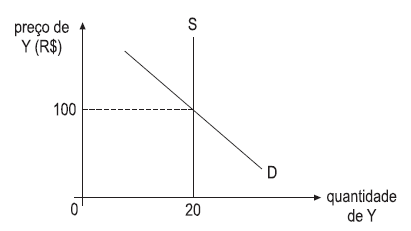 Após a vigência do imposto, o preço pago pelos compradores aos vendedores e a receita obtida pelo governo com o imposto, ambos expressos em reais, serão, respectivamente,
90 e 200
90 e 210
100 e 200
110 e 190
110 e 200
O imposto será pago integralmente pelo produtor.
S
P
100
A.G.= $10 x 20 = $200
Pc =
Pp = 90
D
D’
Q
20
7) Fiscal de Rendas – FGV – 2009 - 45
A respeito da incidência tributária em mercados competitivos, analise as afirmativas a seguir:
Um imposto específico sobre as vendas é aquele que arrecada um montante fixo por unidade vendida. Se ele deve ser pago pelo vendedor, em relação a uma situação antes da incidência de impostos, há um deslocamento para cima da curva de oferta em razão da redução da propensão a pagar dos consumidores do produto vendido.
F
7
Um imposto é denominado ad valorem quando é estabelecido como um percentual do preço do produto ou da base de incidência. Se aplicado sobre o consumidor, em relação a uma situação antes da incidência de impostos, a curva de demanda se tornou menos inclinada, girando em torno da quantidade demandada quando o preço é igual a zero.
De uma forma geral, a distribuição da carga tributária entre consumidores e vendedores depende, dentre outros fatores, da elasticidade-preço dos consumidores.
V
V
Assinale:
se somente a afirmativa I estiver correta.
se somente as afirmativas I e III estiverem corretas.
se somente as afirmativas I e II estiverem corretas.
se somente as afirmativas II e III estiverem corretas.
se todas as afirmativas estiverem corretas.